Université des Sciences et de la technologie d’Oran Mohamed Boudiaf MBFaculté de Chimie
Module 

      Dimension Ethique et Déontologie
L1 Ingéniorat




                               Assuré par Mme TABET AOUL Zoulikha
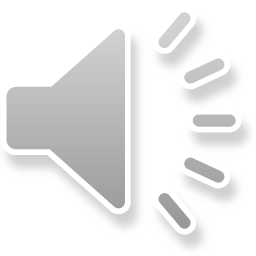 Définitions : Déontologie
Le terme « déontologie » vient du grec « deontos »  qui veut dire « devoir »,
déontologie désigne l’ensemble des devoirs  et des obligations imposés  aux membres d’un groupe ou d’une association professionnelle
Définition déontologie, suite
Comme les règles de droit, les règles déontologiques s’appliquent de manière identique à tous les membres du groupe, dans toutes les situations de la pratique. 
Dans son sens courant, la déontologie renvoie aux obligations que des personnes sont tenues de respecter dans leur travail.
Définition  Éthique
Le mot « Éthique » vient du grec ethos, qui fait référence au comportement et au caractère d'un individu et sa manière d'être en général, 
«  l’éthique » est l'ensemble des normes morales qui influencent nos actions et leur fondement
Définition éthique, suite
C'est en quelque sorte la science de la morale qui  définit ce qui est bien et ce qui est mal. 
La finalité de l'éthique est de définir les comportements des hommes dans le but d'obtenir une société idéale
Applications
Observez les images suivantes, 
Quelles relations avec le thème de notre module ? 
Quel nom peut-on donner à ces activités ? 
Quelles solutions à proposer ? 
Source : https://www.google.com/search?q=image+ethique+plagiat&tbm=isch&ved=2ahUKEwjA3oy7sqDwAhVH_hQKHRvnAogQ2-cCegQIABAA&oq=image+ethique+plagi
De quoi s’agit-il ?
Quelle éthique à l’Université?
Tous les membres de la communauté universitaire doivent s'interdire toute forme de violence symbolique, physique ou verbale. Ils doivent être traités avec respect et équité et s'engager à se comporter de la même façon, quel que soit le niveau hiérarchique des partenaires.